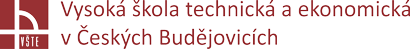 Porovnání jednotlivých druhů dopravy z hlediska bezpečnosti
Autor bakalářské práce: Michaela Bendová
Vedoucí bakalářské práce: Ing. Martina Hlatká
Oponent bakalářské práce: Ing. Ladislav Bartuška
České Budějovice, Červen 2017
Motivace a důvody k řešení daného problému
zájem o bezpečnost v dopravě a prohloubení dosavadních znalostí
poukázání na důležitost bezpečnosti v dopravě
Cíl práce
Cílem bakalářské práce je popis jednotlivých druhů dopravy, charakterizace prvků bezpečnosti a vyhodnocení efektivity jejich použití.
Výzkumné otázky
Je nejrizikovějším faktorem, který ovlivňuje bezpečnost silniční dopravy, člověk? 
Považují lidé leteckou dopravu za nejvíce nebezpečnou? 
Bylo statisticky dokázáno, že nejbezpečnější dopravou je letecká? 
Považují lidé železniční dopravu za nejbezpečnější?
Použitá metodika
Teoretická část:
Prostudování odborné literatury

Praktická část:
Metoda sběru dat – dotazníkové šetření
Analýza dat – statistiky nehodovosti
Metoda marketingového výzkumu – SWOT analýza a její hodnocení
Dotazníkové šetření
Určení:
 nejvíce nehodového dopravního prostředku,
 nejbezpečnějšího dopravního prostředku
 znalosti bezpečnostních prvků vozidel
 80 respondentů, 18 otázek 
 Výsledky: 
nejvíce nehodový je automobil (zvolilo téměř 90%)
nejbezpečnější prostředek je letadlo, poté vlak
slabé znalosti bezpečnostních prvků, nejlepší znalost u automobilů
Statistiky nehodovosti
Statistiky nehodovosti
SWOT analýza
Silniční doprava
největší potenciál ke zlepšení celkové bilance - položka Nehodovost
řešení - snižování nehodovosti v silniční dopravě

Železniční doprava
největší potenciál  - položka Zabezpečovací zařízení
řešení - modernizace zastaralého zabezpečovacího zařízení a doplnění chybějícího zařízení
SWOT analýza
Letecká doprava
největší potenciál ke zlepšení celkové bilance -položka Medializace nehod
řešení - menší mediální nafukování  leteckých nehod

Vodní doprava
největší potenciál ke zlepšení celkové bilance -  položka Aplikace 
řešení - zavádění většího množství moderních aplikací
Návrhy opatření
Silniční doprava
zpřísnění testů v autoškolách,
větší počet radarů,
častější policejní kontroly,
přísnější pokuty a systém bodování 
vyšší kvalita silnic 

 Železniční doprava 
zabezpečovací zařízení
Návrhy opatření
Letecká doprava
zvýšené množství mužského palubního personálu
zkvalitnění bezpečnostních opatření na letištích
vyšší investice do bezpečnostních zařízení

 Vodní doprava
zavádění moderních aplikací
Závěrečné shrnutí
Letecká doprava je nejbezpečnějším druhem dopravy, největší míru nehodovosti vykazují automobily a nejvíce rizikovým faktorem ovlivňujícím bezpečnost silniční dopravy je člověk

Cíl bakalářské práce byl splněn
Děkuji za pozornost
Doplňující otázky
Vedoucí bakalářské práce:
 „Jaké bezpečnostní prvky jsou z Vašeho pohledu pro bezpečnost nejlepší?“

Oponent bakalářské práce:
 „V návrzích opatření zmiňujete výchovu účastníků dopravního provozu jako stěžejní a fundamentální. Jak by podle Vás edukace těchto chodců či řidičů vozidel měla vypadat?“